November 2024
Introduction to C++:
Workshop Five
Dr. Alexander Hill
a.d.hill@liverpool.ac.uk
Last Week
Classes
Resources
alex-hill94.github.io/#WS5

https://www.w3schools.com/cpp/cpp_classes.asp

History of Monte Carlo - https://library.lanl.gov/cgi-bin/getfile?00326866.pdf

Basics of Monte Carlo Simulations - https://www.youtube.com/watch?v=OgO1gpXSUzU
Challenge Eight (Homework)
Create a class called Country with attributes:

Population, size, national language

Include a method called Greet, which outputs “Hello!”

In main(), create objects from the country class called: UK, France, Spain

Use constructors to initialise the attributes mentioned above

Print all attributes and run Greet

Bonus: inside Greet include an ‘if’ statement that changes language based on the national language
Archie
class Country{
public:
int population;
double size;
string language;
Country(int x, double y, string z){
population = x;
size = y;
language = z;
}
void greet();
};
void Country::greet(){
if(language == "French"){
cout << "Bonjour"<<endl;
}else{
if(language == "Spanish"){
cout << "Hola" << endl;
}else{
cout << "Hello" << endl;
}
}
}
int main(){
Country England(60,10,"English");
Country France (50,20,"French");
Country Spain (40,30,"Spanish");
cout<< "England population: "<< England.population << endl;
cout<<"England size: " << France.size << endl;
cout << "England greeting: ";
England.greet();
cout << "France population: " << France.population << endl;
cout << "France size: " << France.size << endl;
cout << "France greeting: ";
France.greet();
cout << "Spain population: " << Spain.population << endl;
cout << "Spain size: " << Spain.size << endl;
cout << "Spain greeting: ";
Spain.greet();
return 0;
}
Good use of constructors
$ ./a.out
England population: 60
England size: 20
England greeting: Hello
France population: 50
France size: 20
France greeting: Bonjour
Spain population: 40
Spain size: 30
Spain greeting: Hola
Clean class structure
If statements work, but are a little confusing
class country{
public:
int population, size;
string national_language;country(int x, int y, string z){population = x;
size = y;
national_language= z;
}void Greet(string l);};

void country::Greet(string l)
{ if(l=="English")cout<< "Hello"<<endl;
if(l=="French")cout<< "Bonjour"<<endl;
if(l=="Spanish")cout<< "Hola"<<endl;
}
int main()
{
country UK(67600000, 244376,"English"), France(66548530,547557, "French"), Spain(47473373,504782,"Spanish");
cout<<"Total population of UK is: "<<UK.population<<endl;
cout<<"Total population of France is: "<<France.population<<endl;
cout<<"Total population of Spain is: "<<Spain.population<<endl;
cout<<"\n"<<endl;

…
Shirsendu
Good use of constructors
Total population of UK is: 67600000
Total population of France is: 66548530
Total population of Spain is: 47473373


Total size of UK is: 244376 sq km
Total size of France is: 547557 sq km
Total size of Spain is: 504782 sq km


National Language of UK is: English
National Language of France is: French
National Language of Spain is: Spanish


Hello
Bonjour
Hola
Clean class structure
What if national_language is not a match? Consider a default or a warning
Rosie
class country {
public:
int population;
int size;
string national_language;
country(int p, int s, string nl) {
population = p;
size = s;
national_language = nl;
}
void greet() {
if(national_language == "English") {
cout <<"Hello!" <<"\n";
}
if(national_language == "French") {
cout <<"Bonjour!" <<"\n";
}
if(national_language == "Spanish") {
cout <<"Hola!" <<"\n";
}
}
};
UK: 68350000, 243610, English
Hello!
France: 68170000, 551695, French
Bonjour!
Spain: 48370000, 506030, Spanish
Hola!
What if national_language is not a match? Consider a default or a warning
Ben
class Country {
public:
int population;
double size;
string national_language;
Country (int pop, double si, string nat_lang) {
population = pop;
size = si;
national_language = nat_lang;
}
void greet() {
if (national_language == "English") {
cout << "Hello!" << endl;
}
if (national_language == "French") {
cout << "Bonjour!" << endl;
}
if (national_language == "Spanish") {
cout << "Hola!" << endl;
}
}
};
$ ./a.out
1234234
2934.2
Spanish
Hello!
Bonjour!
Hola!
What if national_language is not a match? Consider a default or a warning
Structs
struct Point {
int x;
int y;
};
int main() {
Point p1;
p1.x = 10;
p1.y = 20;
std::cout << "Point p1: (" << p1.x << ", " << p1.y << ")" << std::endl;
return 0;
}
Similar to classes
Used mainly to group similar/related data
Structs can only inherit from other structs, not classes
Challenge Nine
Download https://alex-hill94.github.io/Workshop/Intro_to_C++/soln.cpp

Adapt this script so that the write_out function is replaced with a class

Use the constructor to create the data.py file, and use a method within the class to save the vectors
Headers
To avoid your script becoming too verbose, you can save useful functions and classes in a header file

Save this file as my_funcs.h, and import using #include “my_funcs.h”
Monte Carlo Methods
History, general concepts
Examples
Markov Chains
Monte Carlo History
Initially created by Stanislaw Ulam, Polish-American scientist

While ill, he wanted to know the probability of winning a game of solitaire

Finding the pure calculations too hard, he adopted a statistical approach

Playing the game would take too long, so he asked von Neumann to simulate it on an early (huge) computer
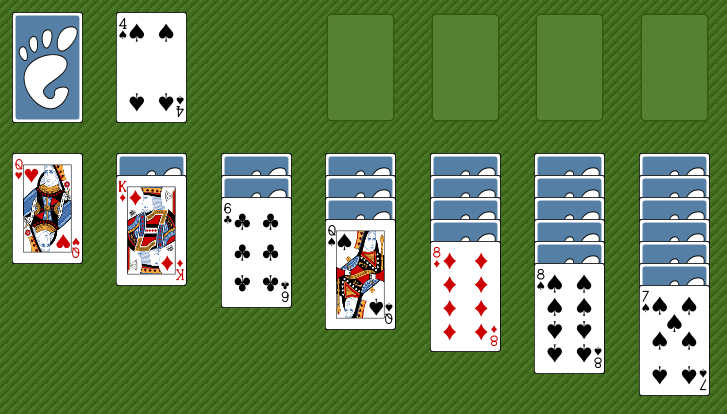 Monte Carlo History
John von Neumann
Stanislaw Ulam
The Monte Carlo Method is a mathematical technique used to estimate the outcomes of an uncertain event

Developed during WWII in relation to the Manhattan project

Named after the Monte Carlo Casino, frequented by Ulam’s uncle, as chance is important to the modelling approach

Idea: use random sampling of inputs to explore outputs complex systems
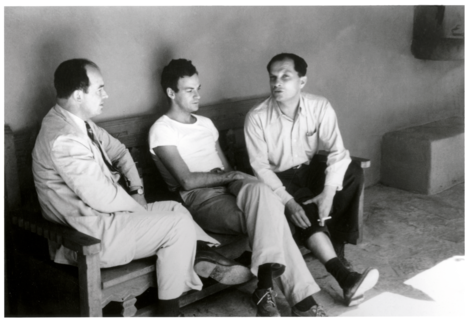 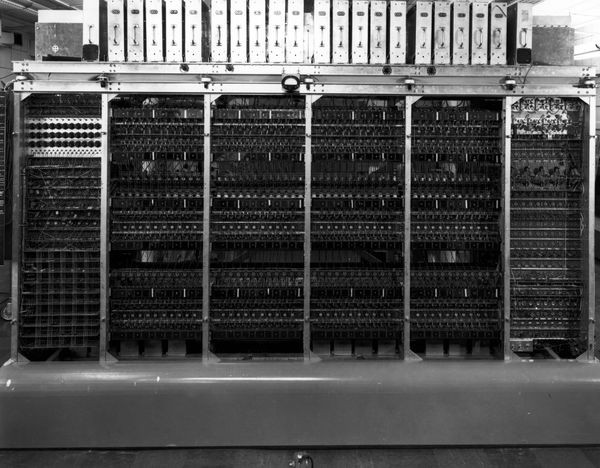 Monte Carlo History
The challenge of constructing the atom bomb involved neutron diffusion 

Too challenging to be addressed analytically, needed a numerical approach

Some of the first computers tried an exhaustive numerical approach (plug in many numbers into the equation and calculate the result), but this was too slow due to high dimensionality of the problem

Monte Carlo methods were found to be remarkably successful
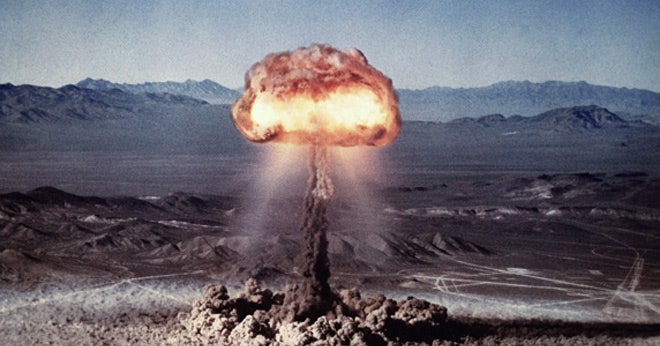 MANIAC Computer
Monte Carlo Basics
A method of estimating the value of an unknown quantity using the principles of inferential statistics

Key concepts:

Population: the universe of possible examples

Sample: a proper subset of a population

A random sample tends to exhibit the same properties as the population from which it is drawn

Use the sample to infer the statistics of the population
Law of Large Numbers
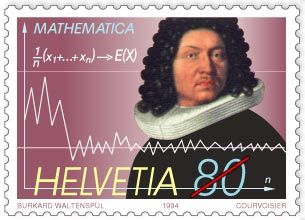 Law of large numbers:

In repeated independent tests with the same probability, p, of a particular outcome in each test, the chance that the fraction of times that the outcome occurs differs from p converges to zero as the number of trials goes to infinity
[Speaker Notes: Jacob Bernoulli]
Law of large numbers
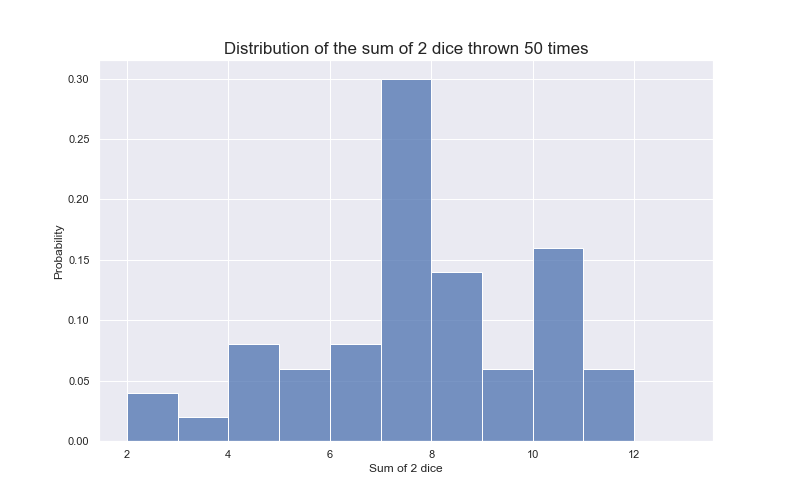 Example: roll two dice to predict probability of getting a given number in total
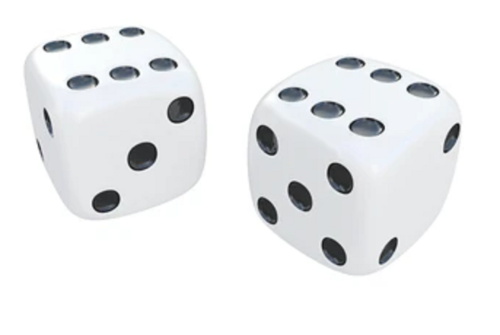 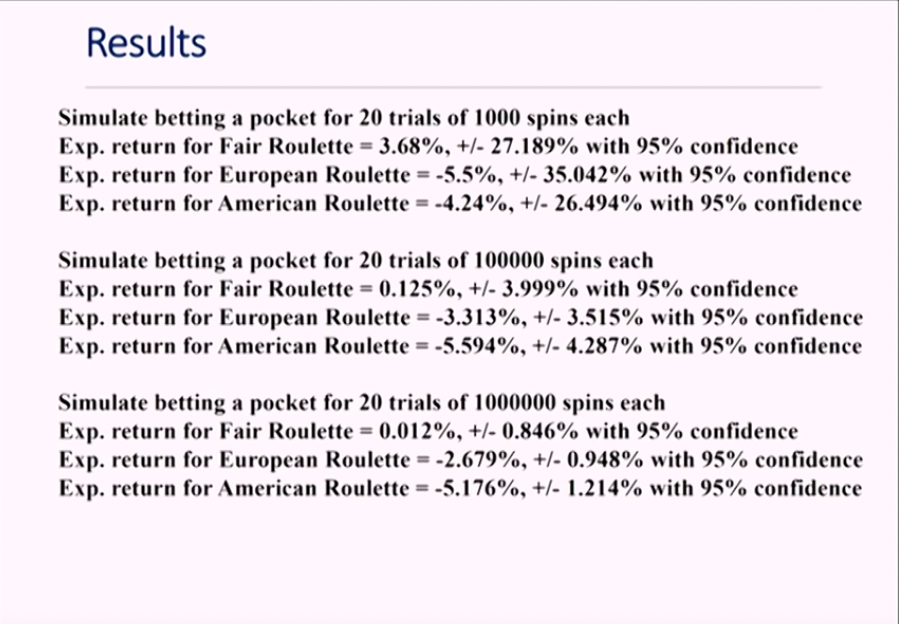 Regression to the Mean
Gambler’s Fallacy
This is the idea that following a statistically unlikely set of results (e.g. many instances of red in a row in roulette), people believe that the next sample will work to bring you back to the average

Example in 1913 at Monte Carlo casino:  after 15 blacks in a row, there was a rush to bet on red 

After 26 reds in a row, the casino had made a fortune
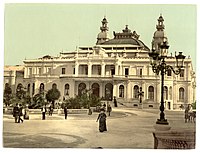 How many samples do we need?
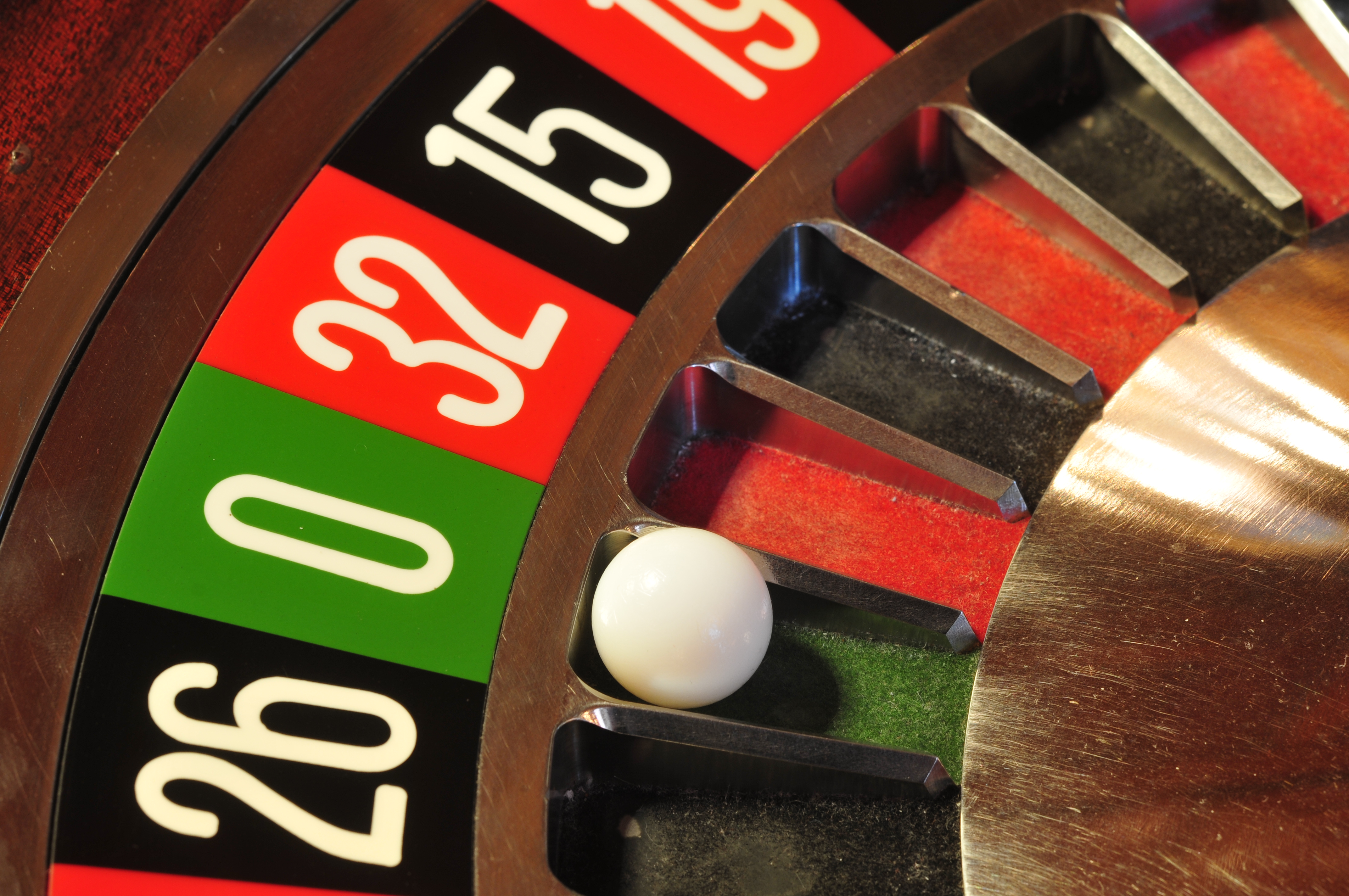 Monte Carlo Experiments
Generate random inputs according to some distribution

Use these to conduct an experiment

Analyse the output using statistics and make predictions of the simulation’s or process’ properties
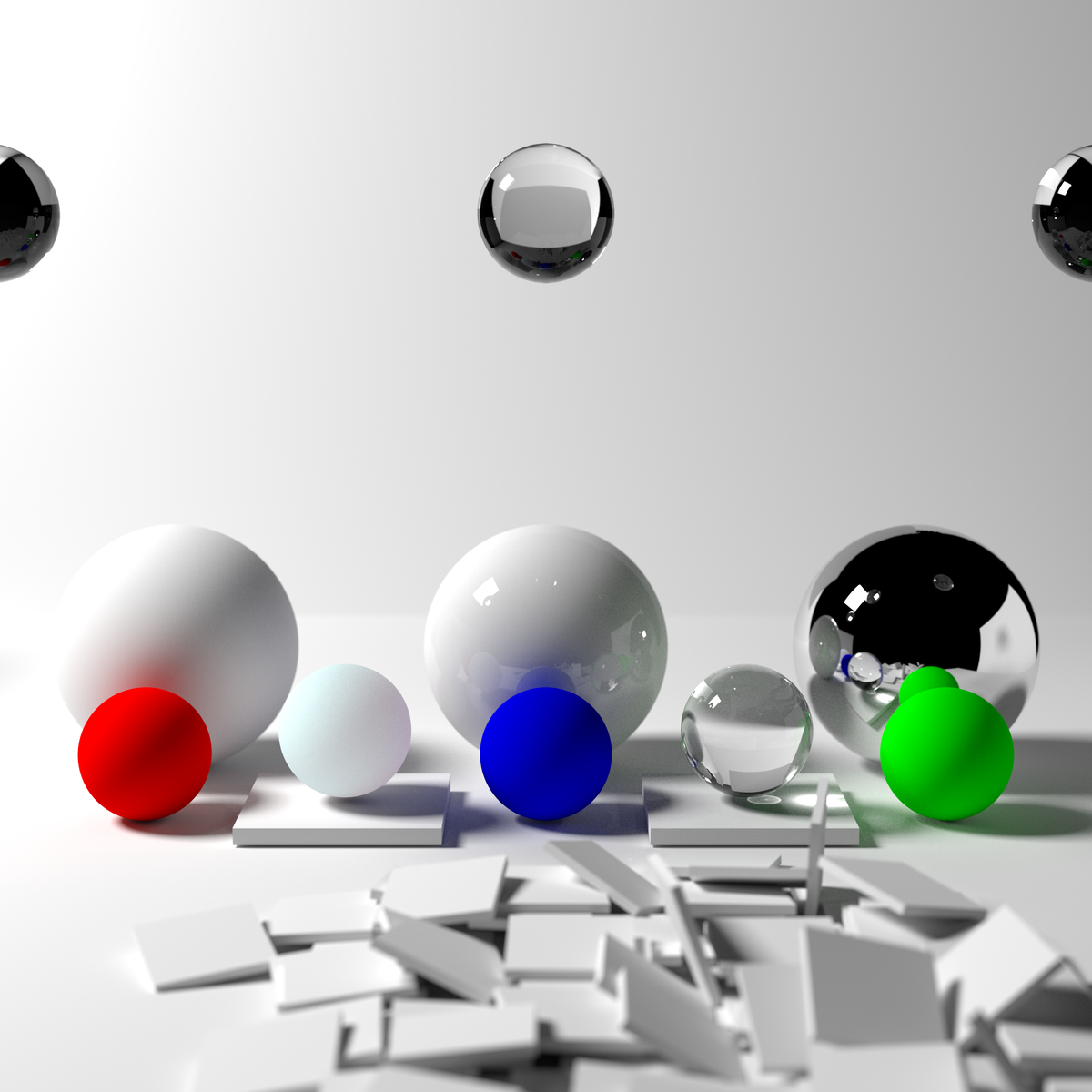 Monte Carlo Examples
Business applications:
Estimate probability of cost overrun in large projects
Estimate likelihood of an asset gaining/losing value

Path tracing in video games (trace random samples of possible light paths)

AI for video games (tree search for next best move)

Computational physics, physical chemistry
Random Numbers
For random events, the probability that any given random event occurs is given via probability distribution function

This captures the notion of relative frequency with which random events occur

For discrete random events (heads, tails), the sum of the probability of each value occurring must add up to one

For continuous events (temperature) it’s trickier, as we can’t give infinite real numbers separate probability values
Continuous random variables
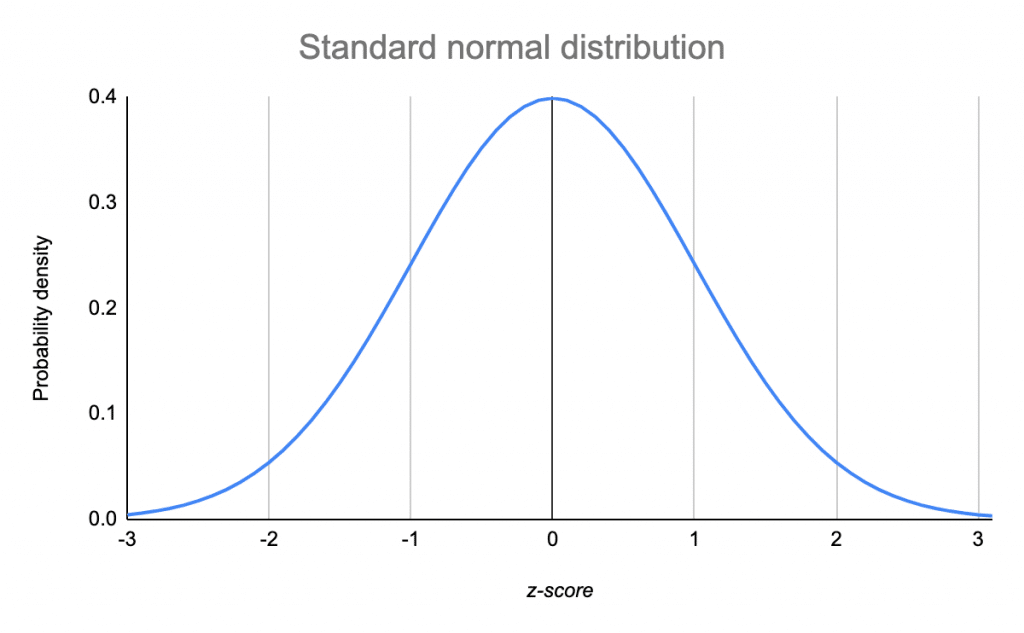 Generating Random Numbers in C++
We’ll use the <random> header to generate random numbers (https://cplusplus.com/reference/random/)

This uses Generators and Distributions to generate random numbers

Generator: an object that generates uniformly distributed numbers

Distribution: an object that transforms sequences of generated numbers into numbers numbers that follow a specific random variable distribution
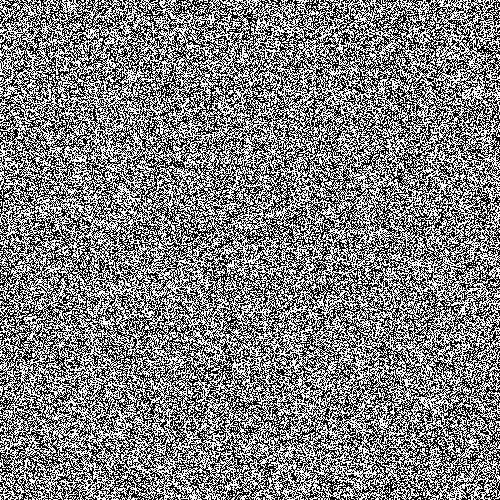 Generating Random Numbers in C++
Create a random number seed
Create a generator using the seed
Create a distribution object
Pass the generator into the distribution
Generating random numbers in C++
Start and end points
Generator: mersenne twister random number engine
#include <iostream>
#include <vector>
#include <random>
using namespace std;
int main(){
const int range_from = 0;
const int range_to = 1000;
random_device rand_dev;
mt19937 generator(rand_dev());
uniform_int_distribution<int> distr(range_from, range_to);
cout << distr(generator) << '\n';
return 0;
}
Seed: this creates a random device object, which is used to seed the random number generator
Uniform integer distribution
Distribution definition
Distribution takes Generator as argument to produce random number
Example
#include <iostream>
#include <vector>
#include <random>
#include <cmath>
#include <fstream>
#include "funcs.h"
using namespace std;
int main(){
int n_sim_runs = 1e5;
vector<double> inputs(n_sim_runs);
vector<double> outputs;
string fname = "data.py";
string xname = "x_range";
string yname = ”y_range";
for (auto i = 0; i < inputs.size(); ++i){
rnum(inputs.at(i));
}
simulation(inputs, outputs);
write_out_vec(fname, xname, inputs);
write_out_vec(fname, yname, outputs, false);
system("ipython test.py &");
return 0;
}
Some auxiliary functions I’ve made
A ‘simulation’ takes one input (uniform dist.) and produces one output

What is the output distribution?
Create inputs with length ‘n’
Blank outputs
Replaces inputs elements with random numbers
Runs ‘simulation’, outputs is now the simulation’s output
Writes out data
Runs plotting python script
Example
void rnum(double& input){
const double range_from = -1000;
const double range_to = 1000;
random_device rand_dev;
mt19937 gen(rand_dev());
uniform_real_distribution<double> distr(range_from, range_to);
input = distr(gen);
}
Random number function takes an element the the input vector, and makes it a random float between -1000 and 1000
Example
Input is fixed, output can change
void buffer(const double& input, double& output){ 
// Computes a polynomial from a given input, modifies the output accordingly
output = pow(input, 3) - 3*pow(input, 2) + 9.2 * pow(input,1) + 4.3;
}
void simulation(const vector<double>& input, vector<double>& output) 
{
// Simulation loops over inputs and modifies the output vector
double temp_val;
for (auto i: input){
buffer(i, temp_val);
output.push_back(temp_val);
}
}
Example
1e1 -> 1e6 draws
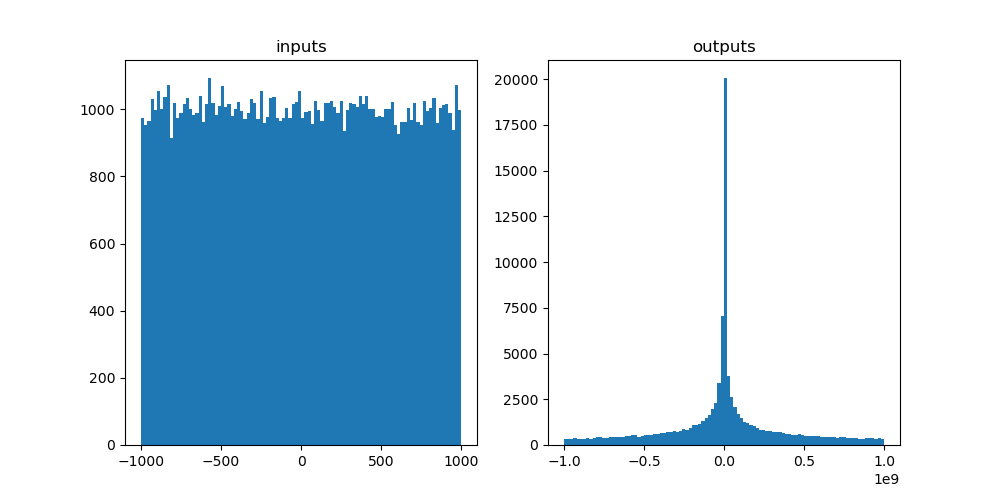 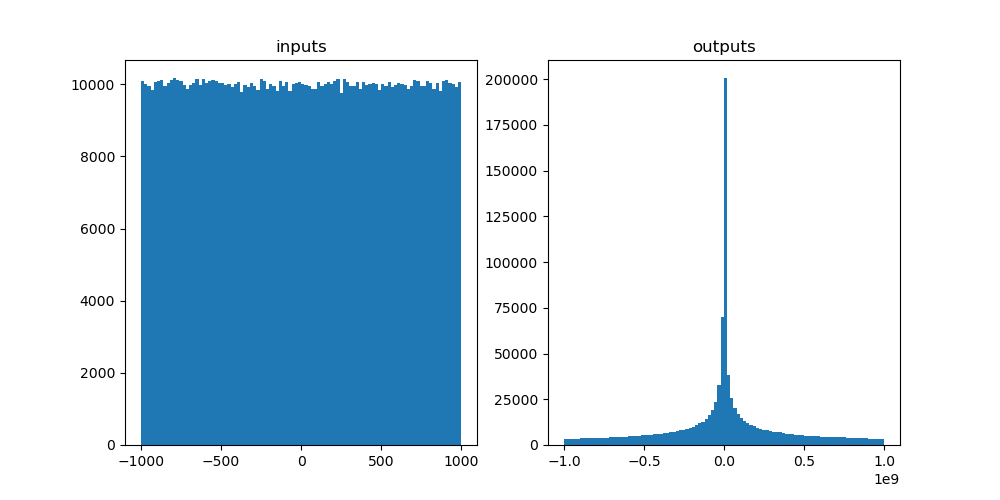 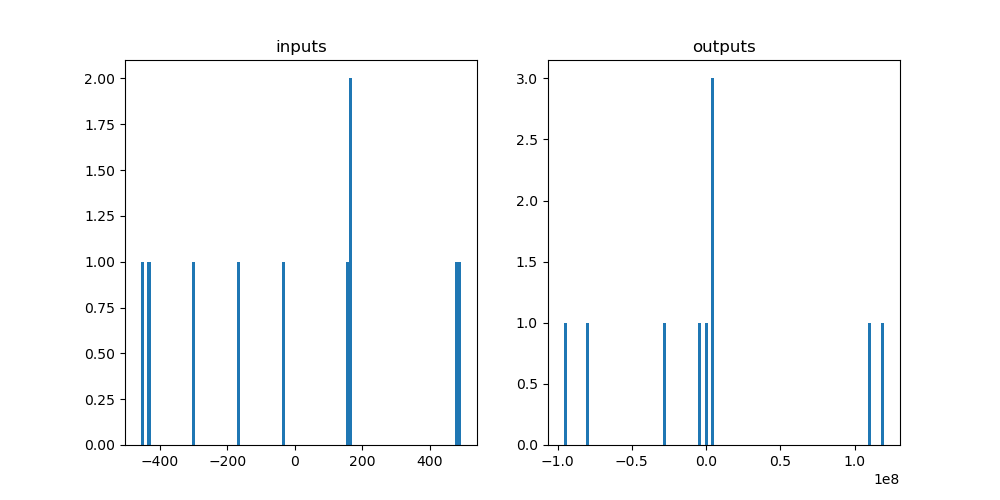 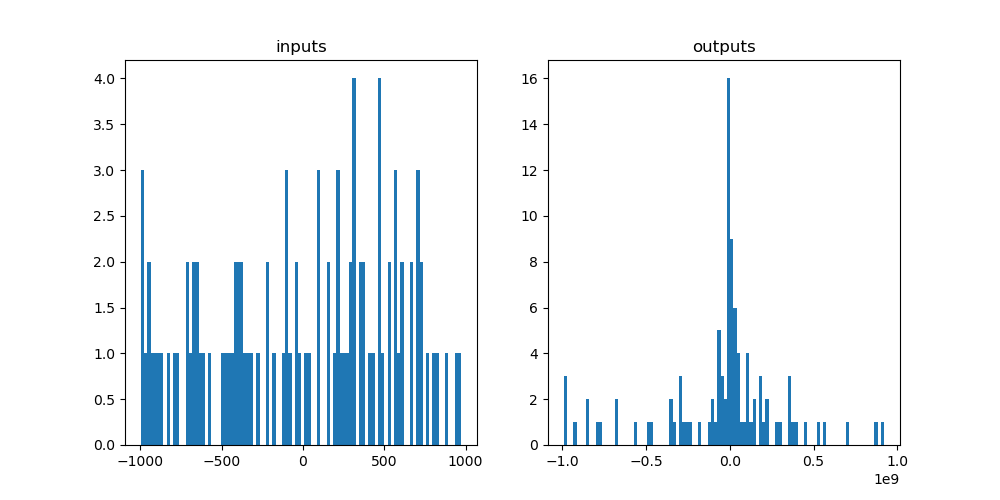 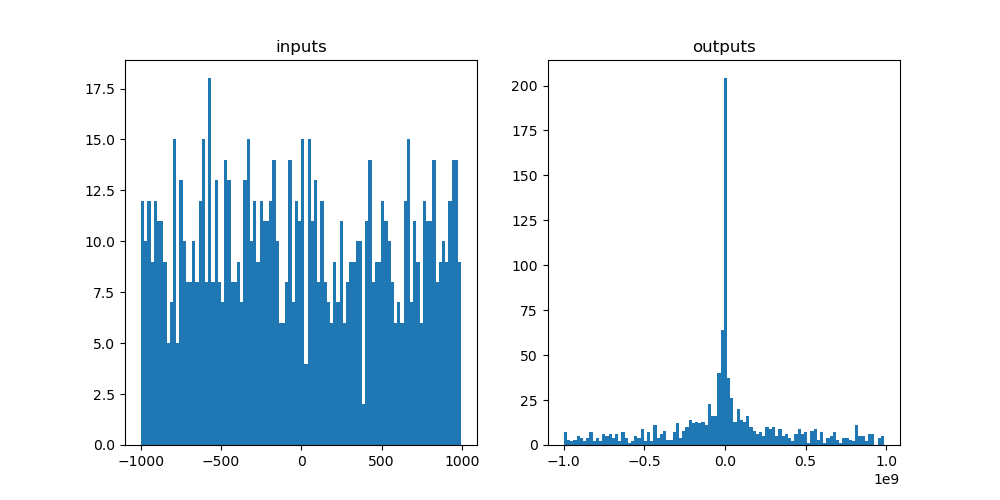 Challenge Ten: Area of a Circle
0.5
-0.5
0.5
-0.5
Markov Chain Monte Carlo (MCMC)
Monte Carlo: estimate the expected value or probability density of some unknown space by drawing independent random values

For high-dimension probabilistic models, Monte Carlo sampling may not be effective, as volume of sample space grows exponentially with additional parameters

MCMCs try to sample more intelligently, the next random draw depends on the current one
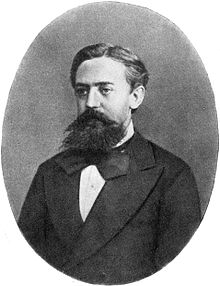 Andrey Markov
Markov Chains
0.9
A simple Markov Chain uses stochastic processes to determine the evolving state of a system

Consider this system, it describes whether someone attends class given their previous attendance

E.g. if you attend class one week, there’s a 90% chance you will the next
Attend
0.1
0.6
TO
Skip
0.4
skip
attend
attend
FROM
skip
Transition matrix
Markov Chains
0.9
Attend
0.1
0.6
TO
Skip
0.4
skip
attend
attend
FROM
skip
Transition matrix
Markov Chains
0.9
Attend
0.1
0.6
TO
Skip
0.4
skip
attend
attend
FROM
skip
Transition matrix
Markov Chains
Markov chains can also be used to generate a sequence of random variables where the current value is dependent on the value of the prior value

MCMCs are Monte Carlo methods where a Markov chain is used to draw samples

The idea is that the chain will settle (find equilibrium) on the desired quantity we are inferring
Challenge Eleven
Create a class that generates random numbers from a uniform distribution 

Create a Markov Chain class that predicts which US party will win the next election (lookup matrices, matrix mutliplication, if statements etc.)

Assume initially a Dem is in power X0 = [1,0], create a method in the MC class that calculates numerically the steady state vector, i.e. the probability that in a given year the holder will be Democrat or Republican

Create another method that uses random draws from the random number class to stochastically predict who will be in power for each of the next 20 cycles

Create a figure showing how the holder of office changed over the 20 cycles
0.76
Democrat
0.24
0.35
0.65
Republican
Next week
Introduction to your group project
Thanks!